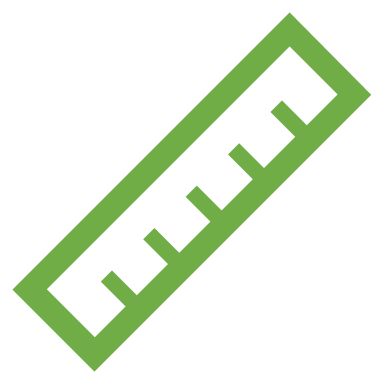 PHÒNG GD&ĐT………..
TRƯỜNG THCS ………….……
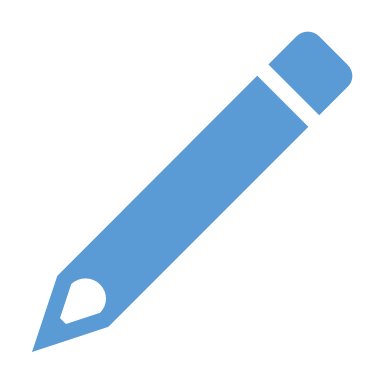 Đ7-C2-T1
TẬP HỢP R CÁC SỐ THỰC
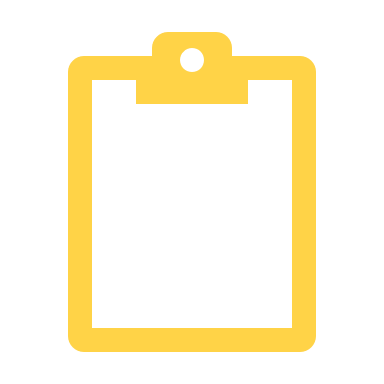 Giáo viên:……………………………
HOẠT ĐỘNG MỞ ĐẦU
Lấy 2 ví dụ về số vô tỉ, 2 ví dụ về số hữu tỉ
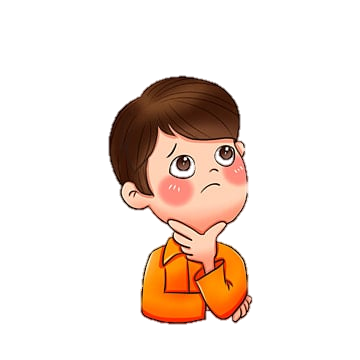 I. TẬP HỢP SỐ THỰC
1. Số thực:
Số hữu tỉ và số vô tỉ được gọi là số thực.
Kí hiệu: R.
Bài 1: (sgk/ 42)
HOẠT ĐỘNG HÌNH THÀNH KIẾN THỨC
Trong các phát biểu sau, phát biểu nào đúng, phát biểu nào sai?
Bài làm
Câu đúng: a; b.
Câu sai: c; d.
I. TẬP HỢP SỐ THỰC
2. Biểu diễn thập phân của số thực:
Số thực
Số vô tỉ
Số hữu tỉ
Biểu diễn bằng số thập phân hữu hạn hoặc vô hạn tuần hoàn
Biểu diễn bằng số thập phân vô hạn không tuần hoàn
II. BIỂU DIỄN SỐ THỰC TRÊN TRỤC SỐ
Bài làm
1,25
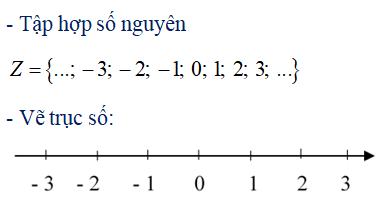 0
1
Tương tự đối với số hữu tỉ ta có thể biểu diễn mọi số thực trên trục số, điểm biểu diễn số thực x gọi là điểm x.
II. BIỂU DIỄN SỐ THỰC TRÊN TRỤC SỐ
Bài làm
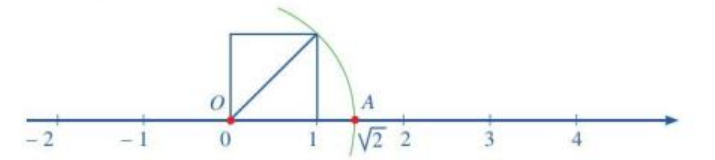 II. BIỂU DIỄN SỐ THỰC TRÊN TRỤC SỐ
Mỗi số thực được biểu diễn bởi một điểm trên trục số. Ngược lại, mỗi điểm trên  trục số đều biểu diễn một số thực.
Trục số còn được gọi là trục số thực.
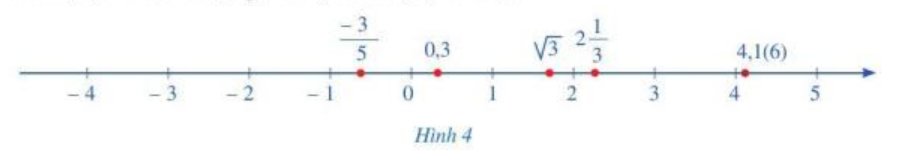 HƯỚNG DẪN TỰ HỌC Ở NHÀ
- Học bài theo SGK và vở ghi.
- Làm bài tập SBT.
- Đọc trước phần III, IV sgk.
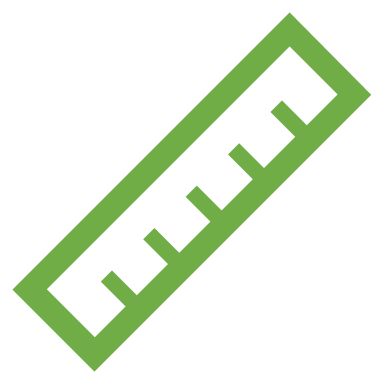 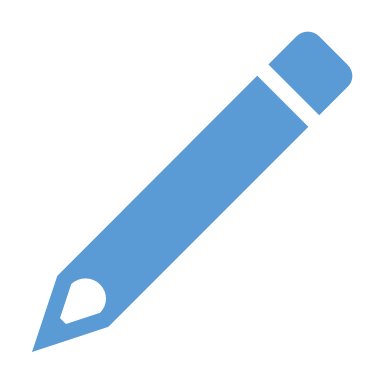 Remember…Safety First!
Thank you!
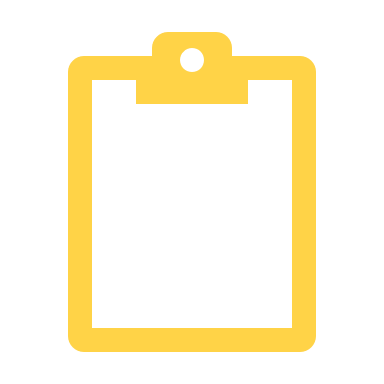